How to Learn English on YouTube
Everything
Roger Liu
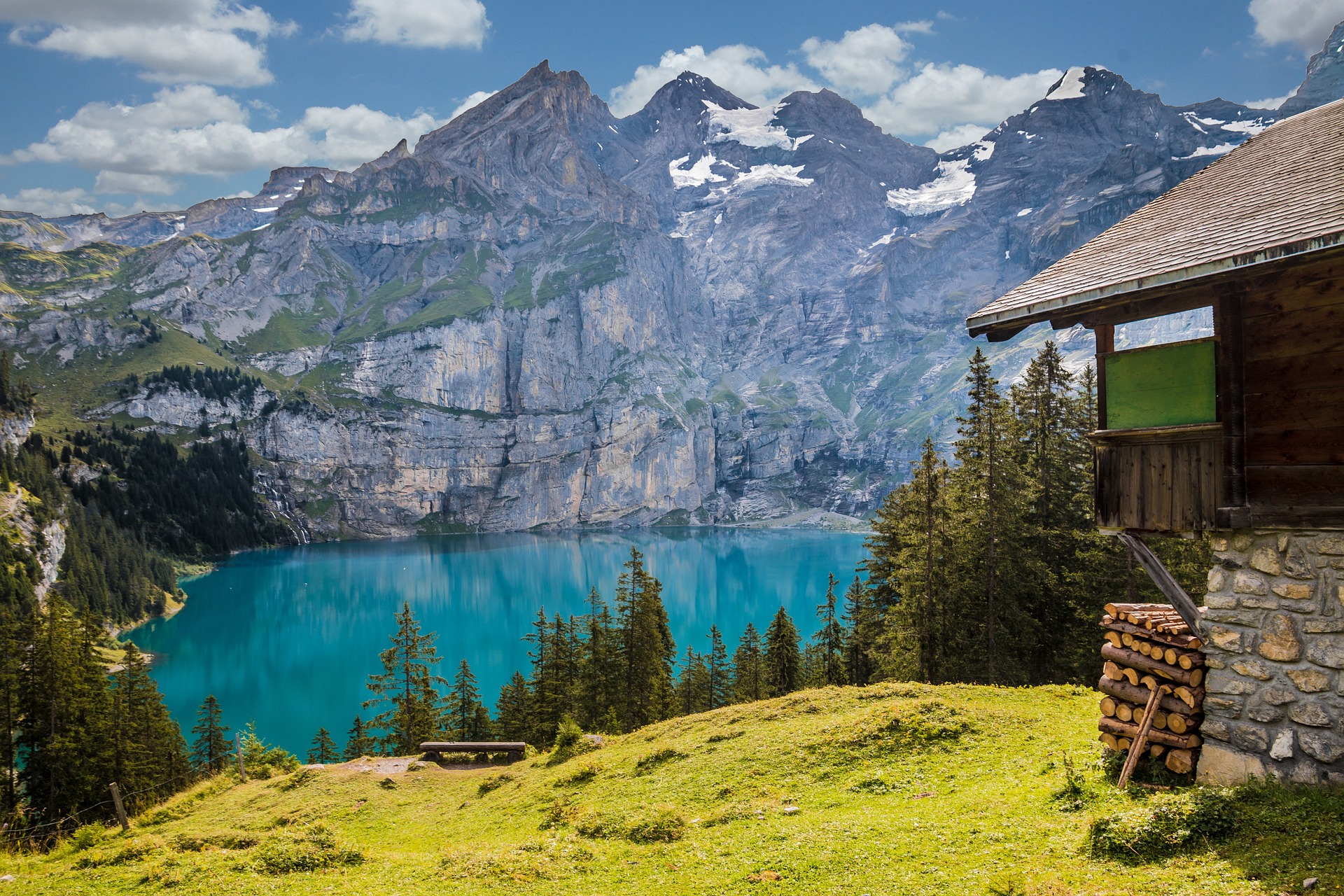 Why are mountains funny?
Because they are hill areas.
https://pixabay.com/images/id-1681485/
Plan for today
Use YouTube like you use a recipe: three cases
Make YouTube your gateway to the world
Fun is the key 
when it comes to YouTube videos .
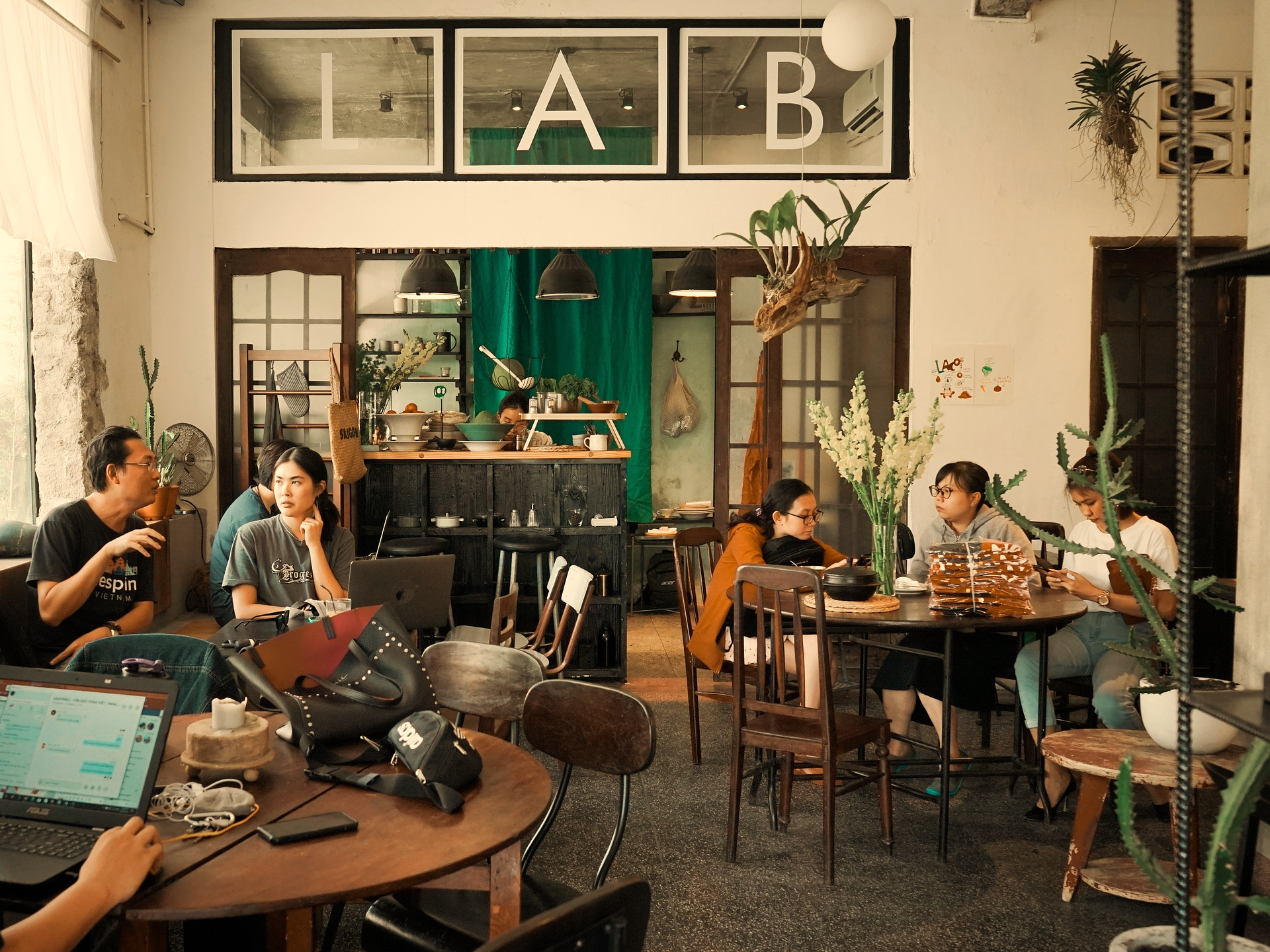 1
Use YouTube Like You Would Use a Recipe Book
https://pixabay.com/images/id-4660847/
So, how do you use a recipe book?
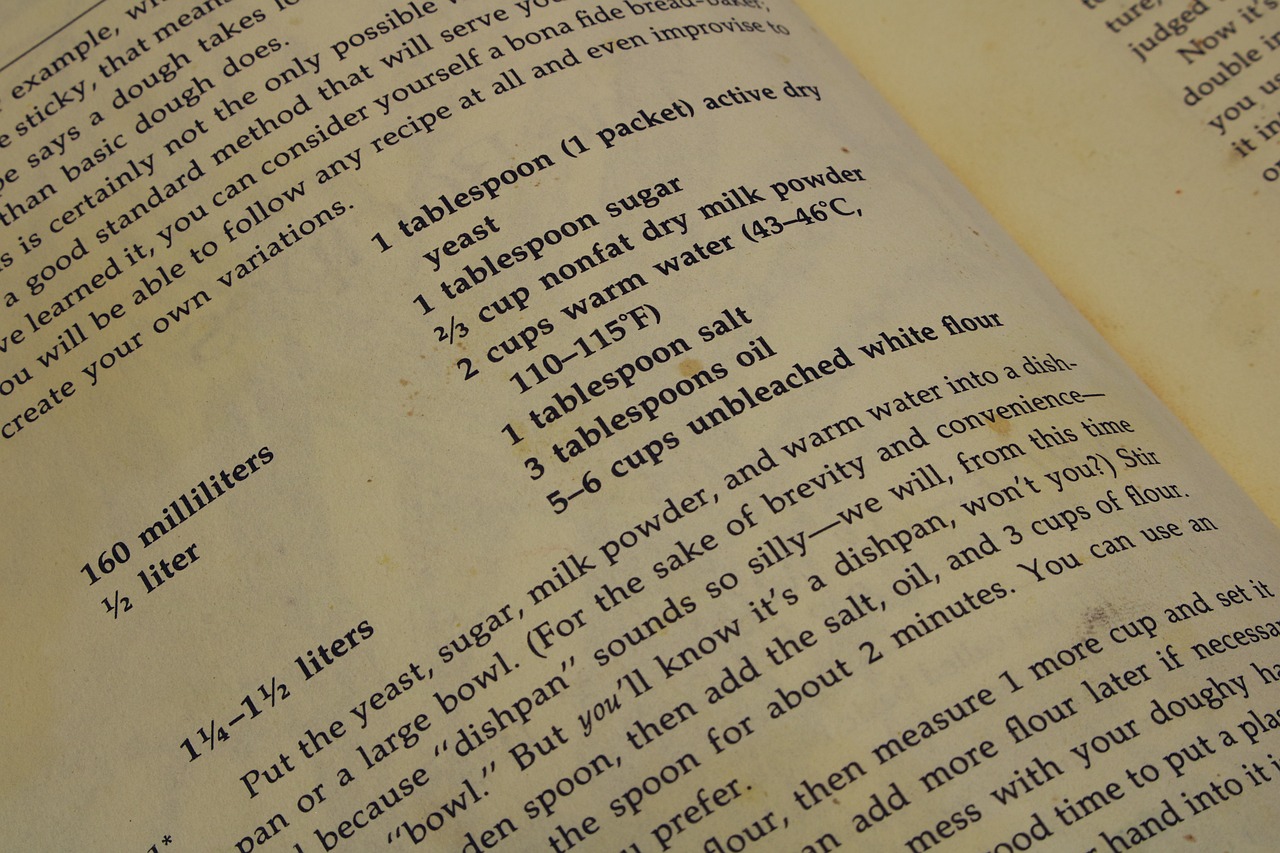 Learn by following the instructions
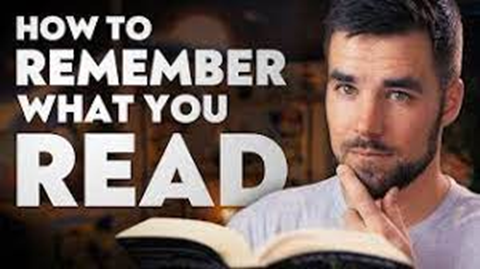 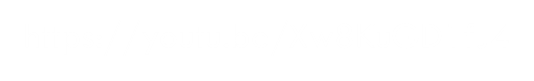 https://pixabay.com/images/id-5155874/
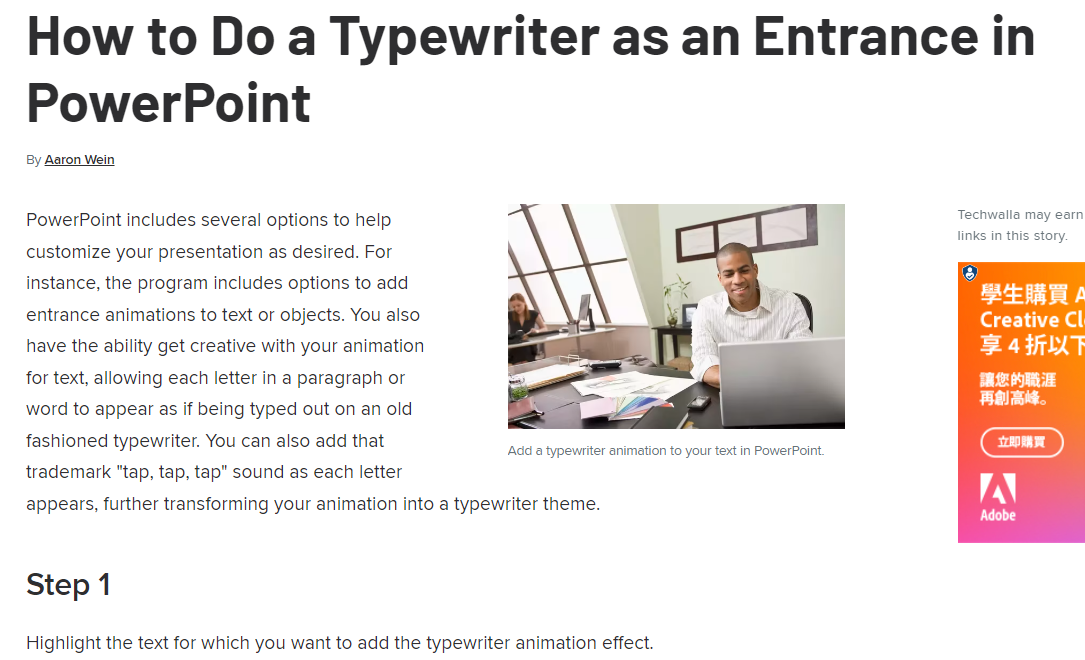 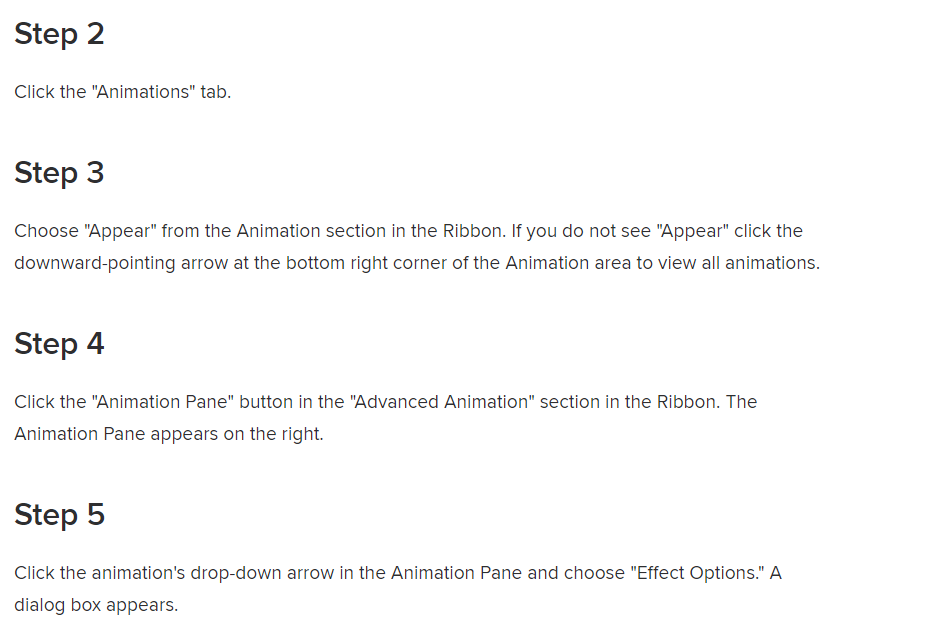 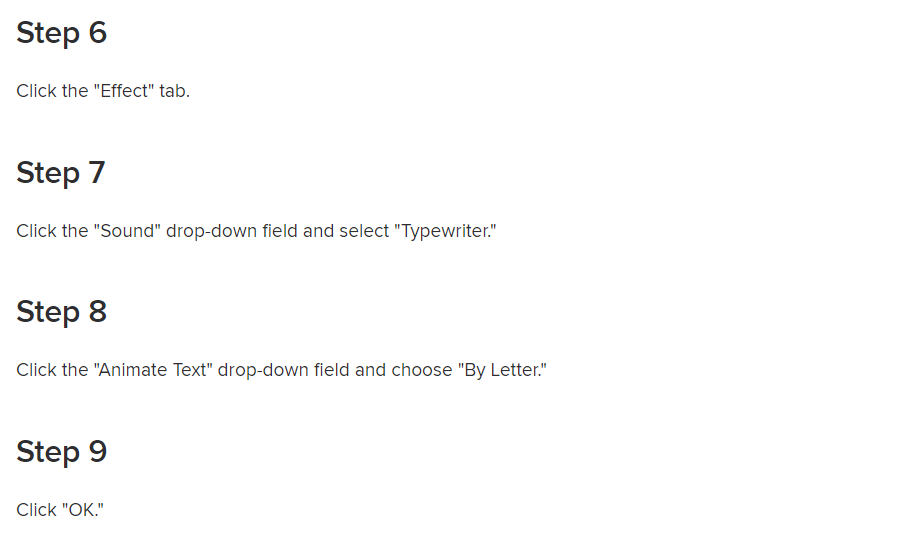 Example: Typewriter Animation
Example: Typewriter Animation
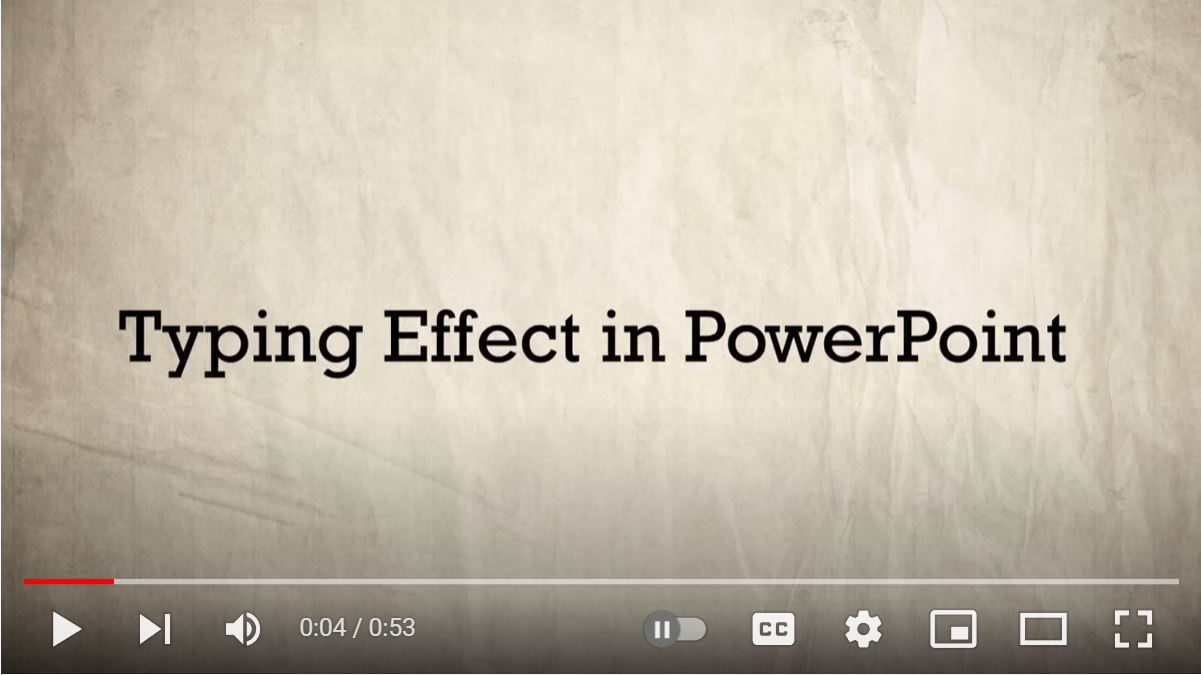 https://youtu.be/Fn_sYJL3P8k
So, what’s the “correct” way to use YouTube?
Use YouTube when you encounter a problem.
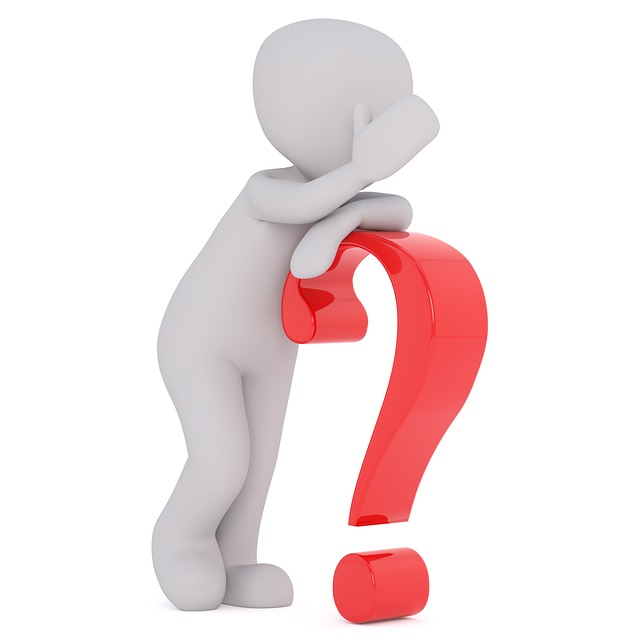 Don’t know how to cook chicken?
Use YouTube!
https://pixabay.com/vectors/meeting-conference-people-table-152506/
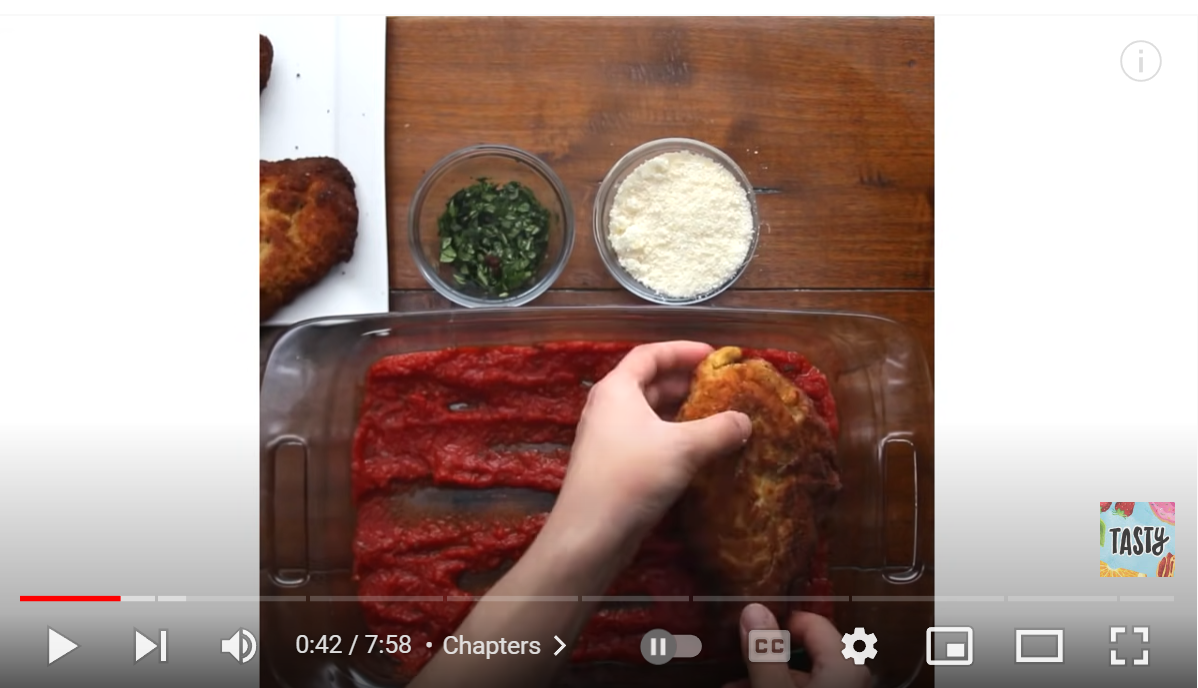 https://youtu.be/mvSNjWDQCAE
Your Turn
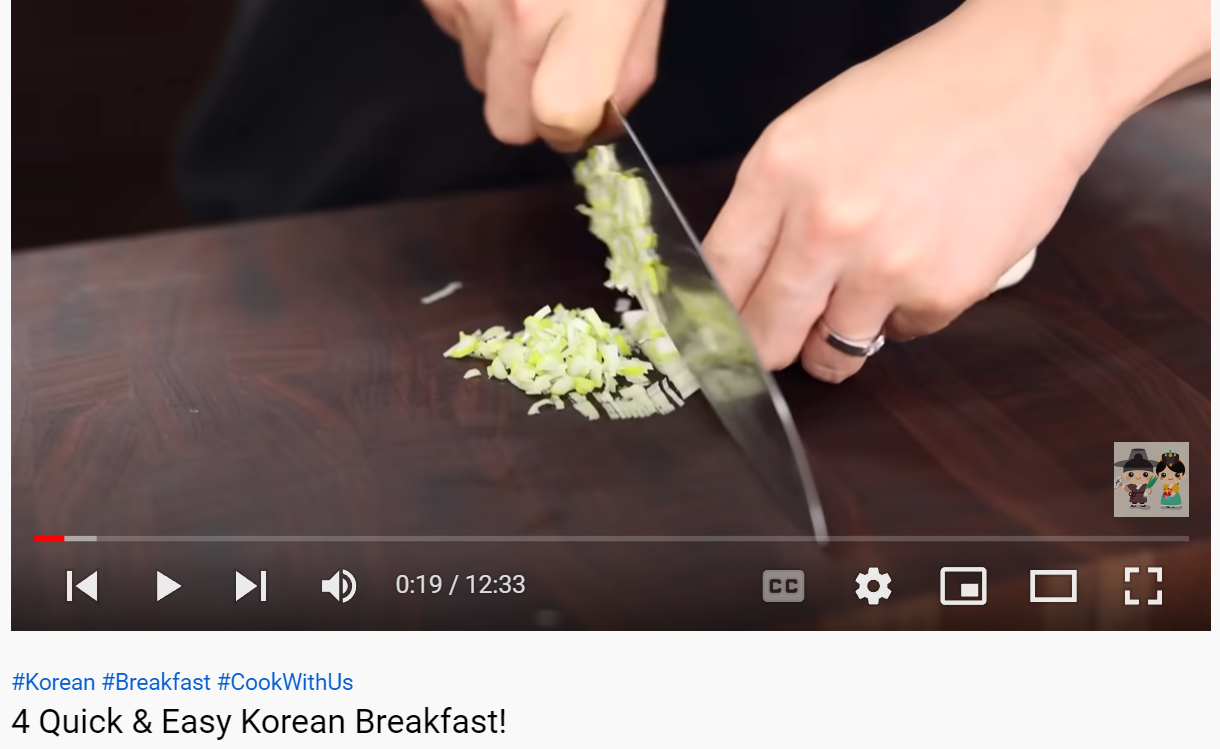 Beef
Sea Bass
Vegetarian
Your own choice
https://youtu.be/fvuHXumNbus
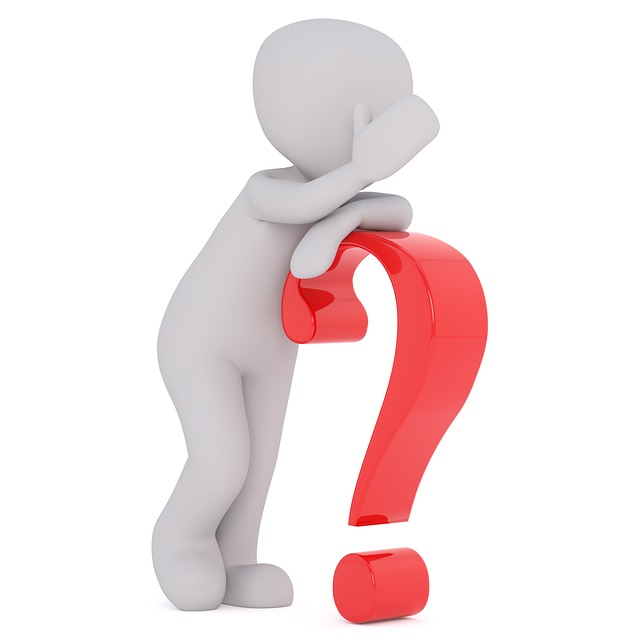 Having a headache?
Use YouTube!
https://pixabay.com/vectors/meeting-conference-people-table-152506/
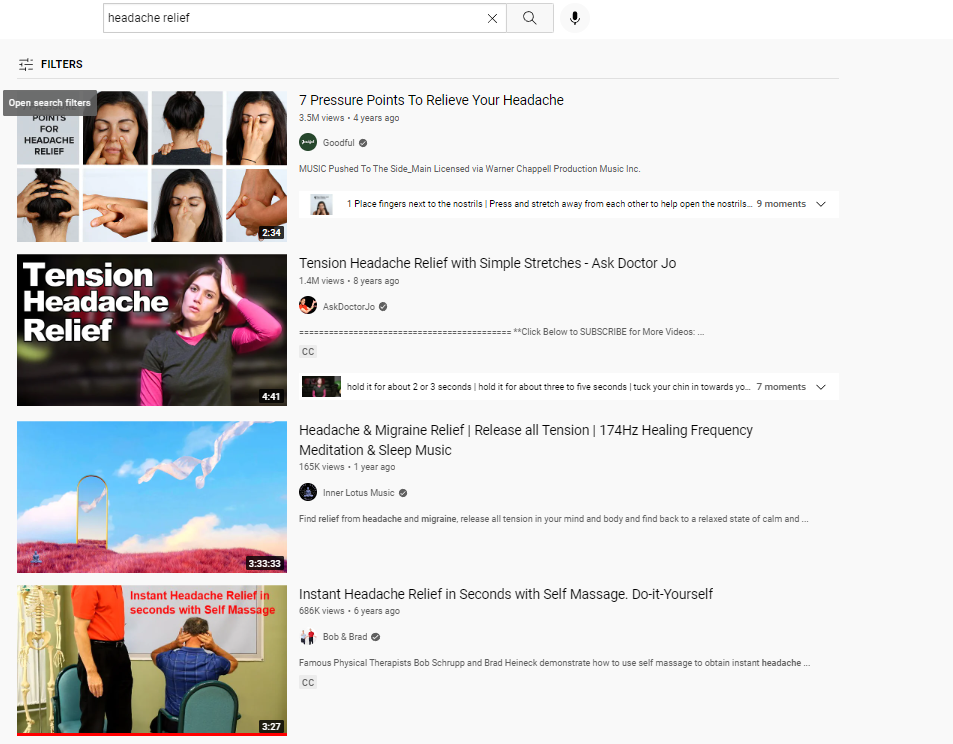 Be careful!
Be careful!
Select your videos wisely (seek expert opinions only)
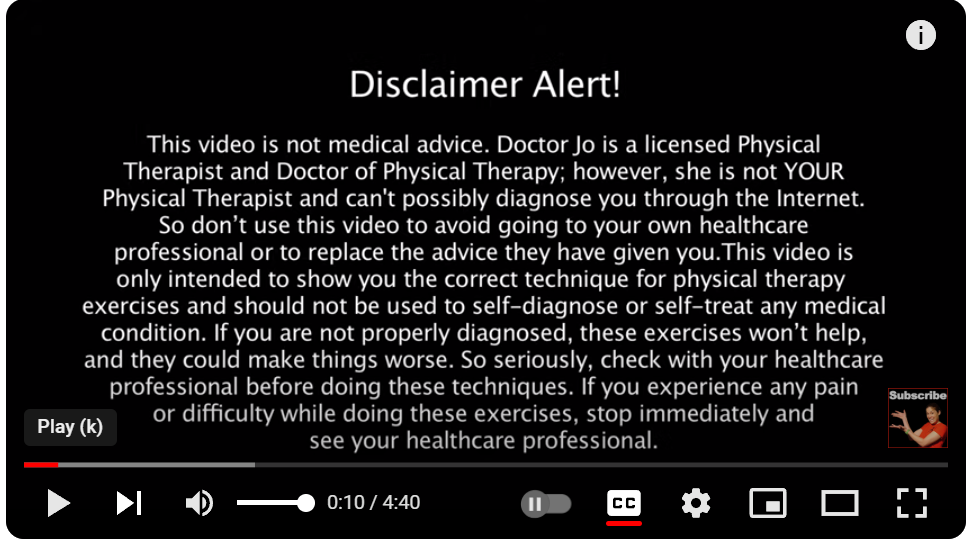 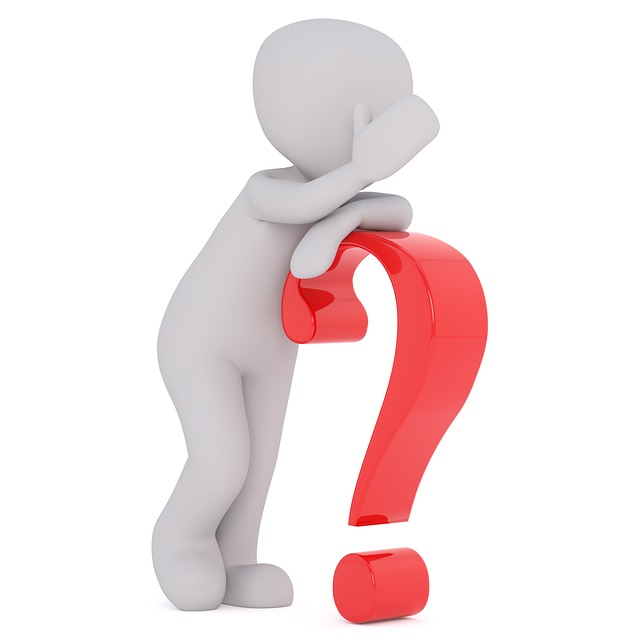 Travelling to Japan?
Use YouTube!
https://pixabay.com/vectors/meeting-conference-people-table-152506/
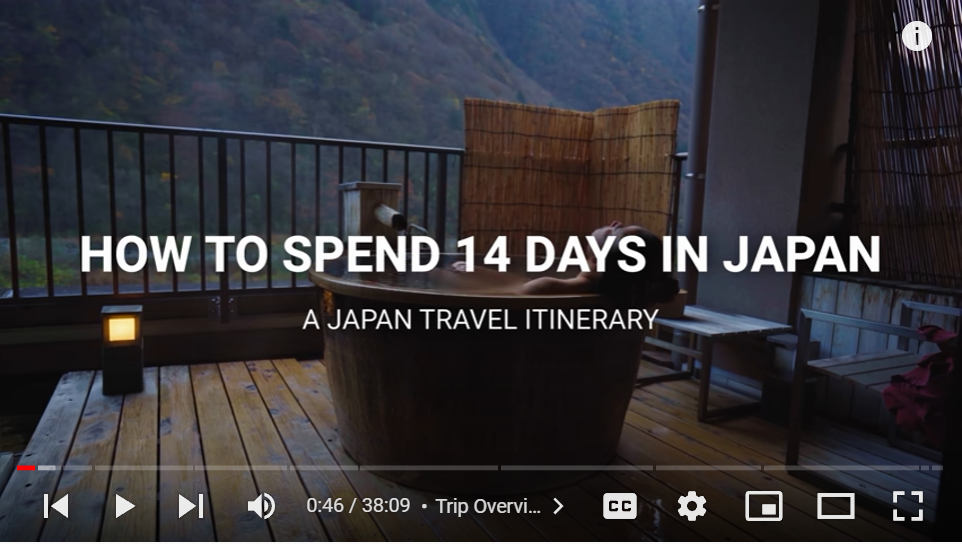 https://youtu.be/IuTDuvYr7f0
Your Turn
The good thing about YouTube: 
If you don’t like the video you are watching, choose another video!
Taipei
Seoul
Bangkok
Your own choice
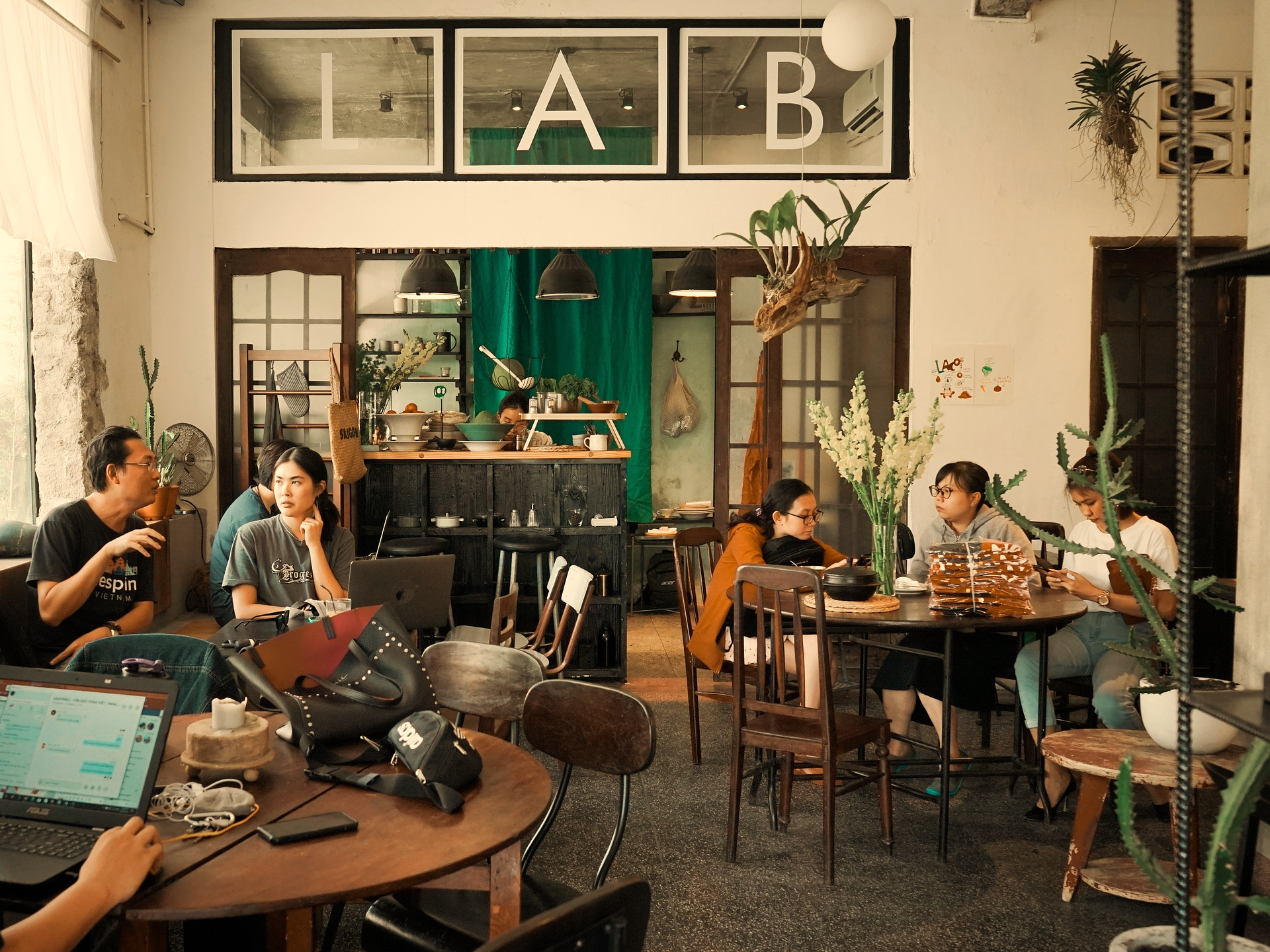 2
Make YouTube your gateway 
 to the world
https://pixabay.com/images/id-4660847/
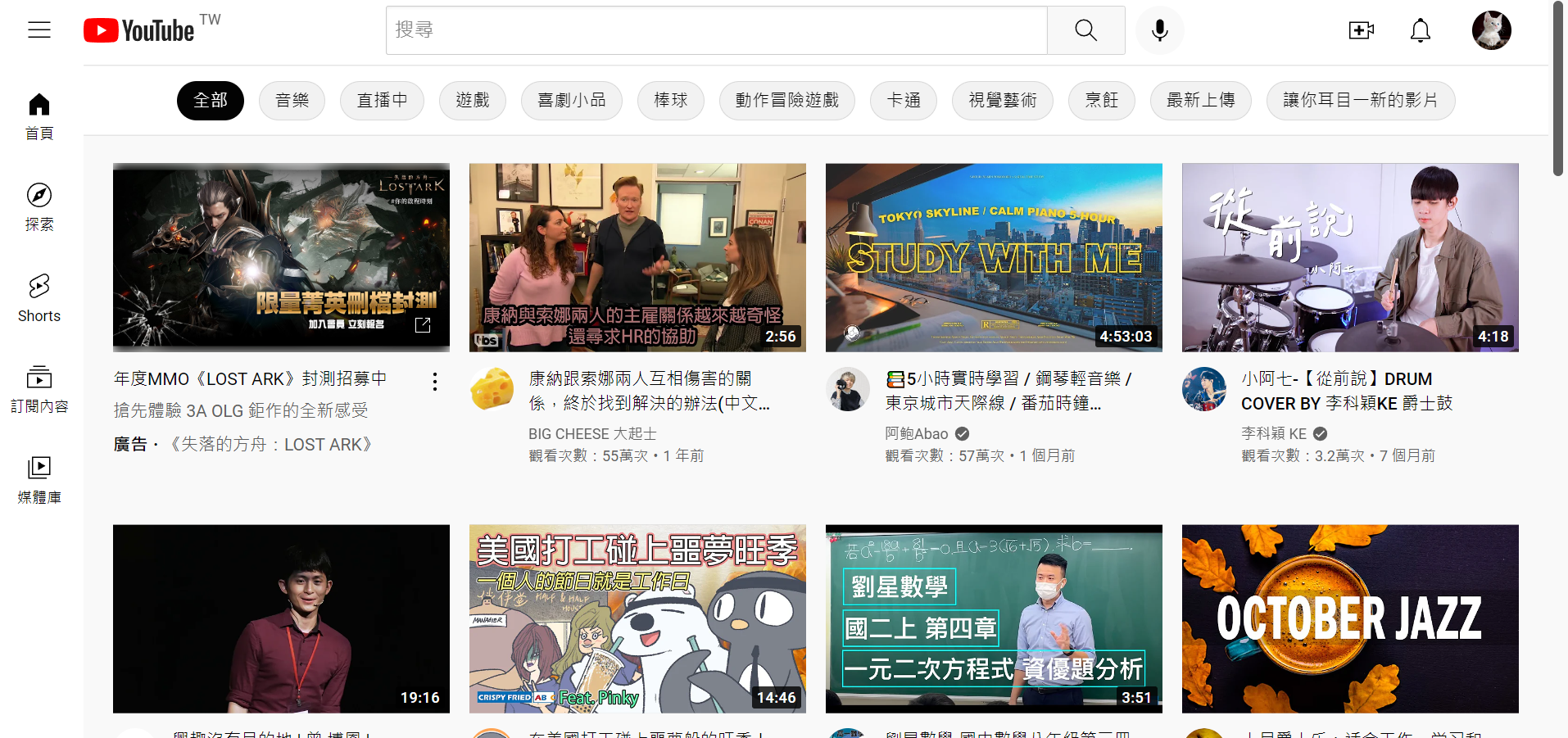 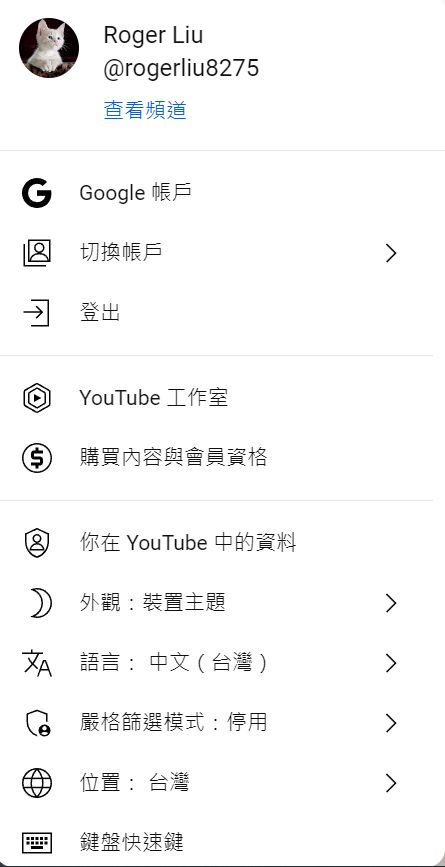 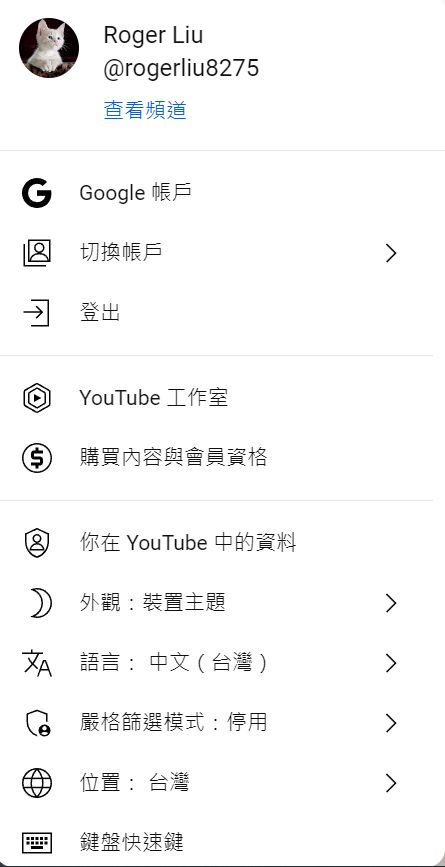 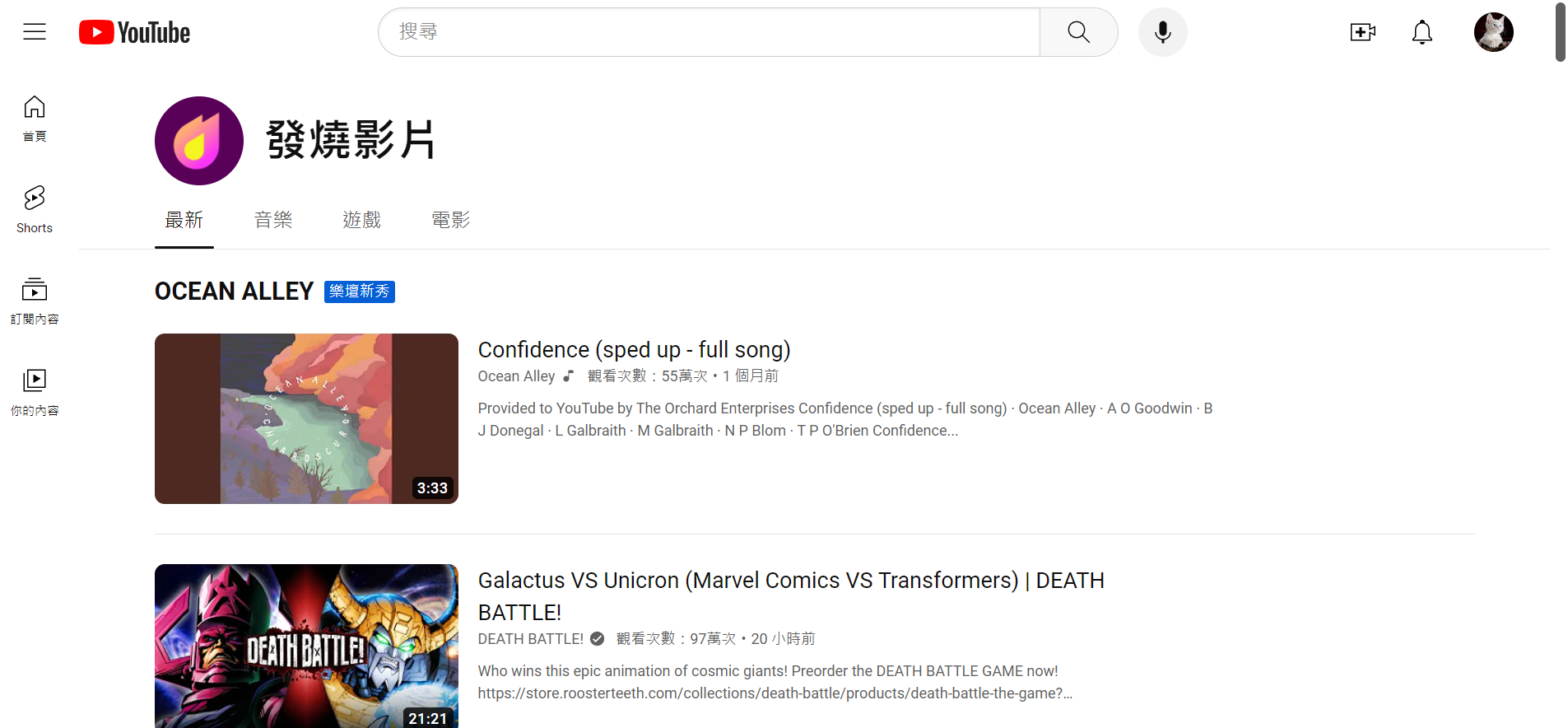